РАЗРАБОТКА КОНЦЕПЦИИ СНИЖЕНИЯ ИЗДЕРЖЕК БИЗНЕСА, СВЯЗАННЫХ С ПРЕДОСТАВЛЕНИЕМ ОТЧЕТНОСТИ, И ПРЕДЛОЖЕНИЙ ПО ОПТИМИЗАЦИИ ФОРМ ОТЧЕТНОСТИ, СРОКОВ, ПЕРИОДИЧНОСТИ И ПРАВИЛ ПРЕДОСТАВЛЕНИЯ ОТЧЕТНОСТИ
Директор Департамента государственного регулирования в экономике Министерства экономического развития Российской ФедерацииА.И. ХЕРСОНЦЕВ
МОСКВА, 12 НОЯБРЯ 2014
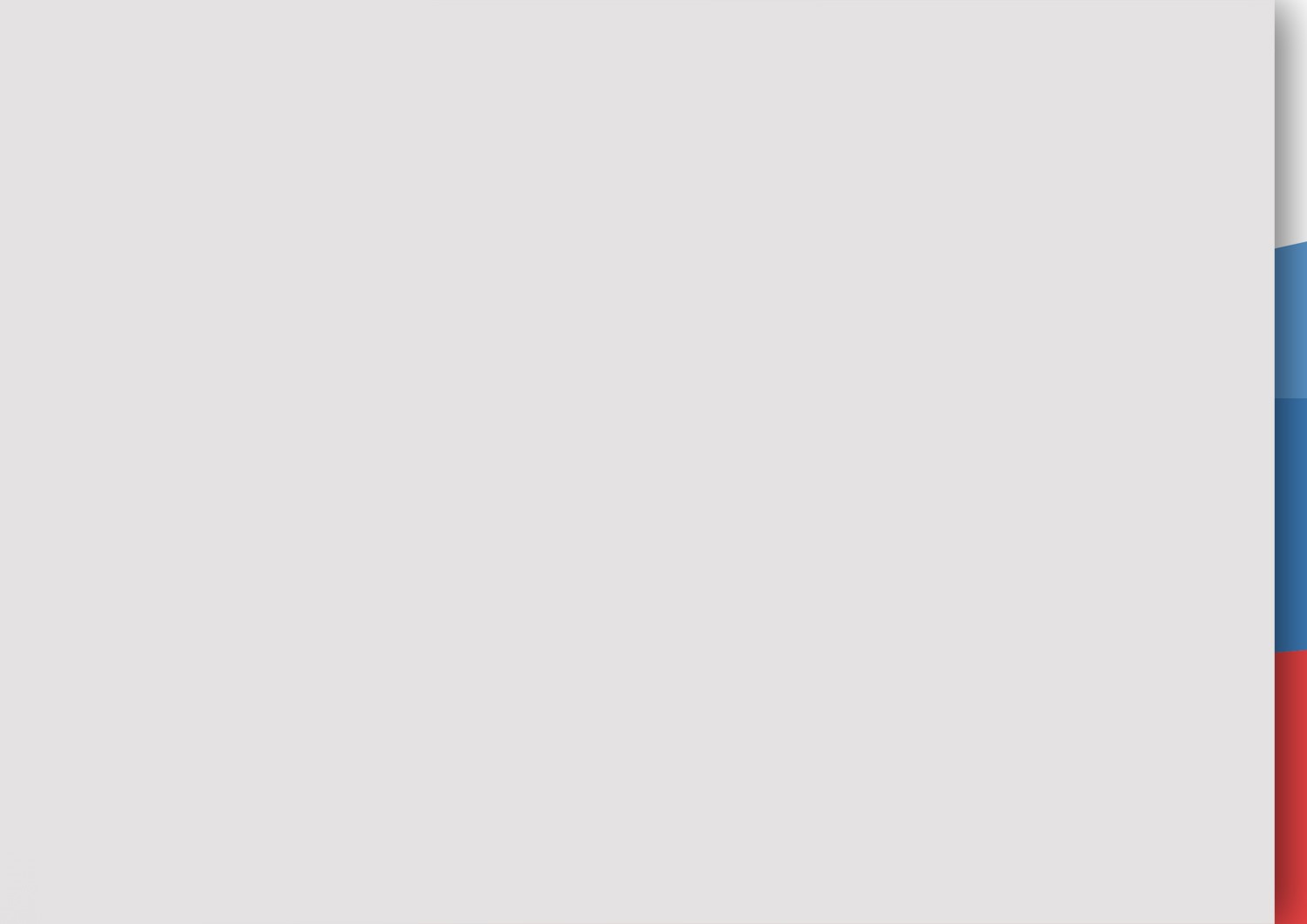 ДОРОЖНАЯ КАРТА «ПОВЫШЕНИЕ КАЧЕСТВА РЕГУЛЯТОРНОЙ СРЕДЫ ДЛЯ БИЗНЕСА»
РАСПОРЯЖЕНИЕ ПРАВИТЕЛЬСТВА РОССИЙСКОЙ ФЕДЕРАЦИИ № 953-Р
упрощение взаимодействия государства и бизнеса в рамках осуществления хозяйственной деятельности;
снижение издержек предпринимателей, возникающих в связи с предоставлением отчетности.
6,2
МЛРД ЧАСОВ В ГОД
2,4%
ВВП СТРАНЫ
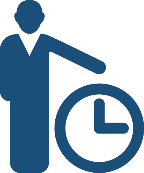 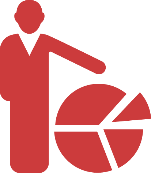 2/10
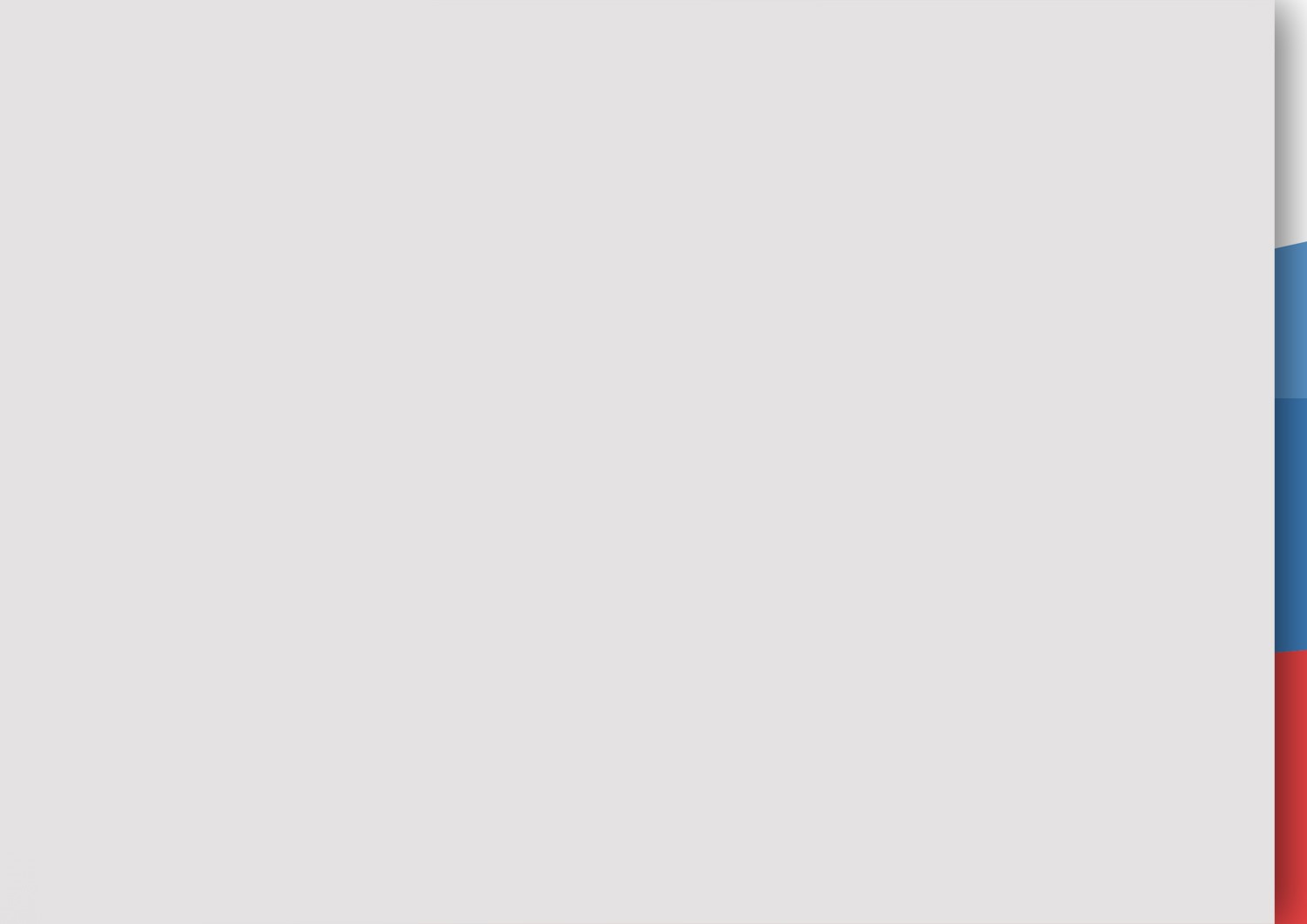 ОСНОВНЫЕ ПРОБЛЕМЫ В СФЕРЕ ПРЕДОСТАВЛЕНИЯ ОТЧЕТНОСТИ
1
3
5
7
Дублирование предоставления информации
Большой объем предоставляемых данных
Отсутствие утвержденных шаблонов форм регулярной отчетности
Отсутствие возможности предоставления отчетности в электронном виде
…
Недоступность технологических решений органов власти для предоставления отчетности в электронном виде
Несогласованность, неполнота и противоречивость нормативной правовой базы
Отсутствие разъяснений по заполнению форм отчетности
Частые сроки предоставления отчетности
2
4
6
8
3/10
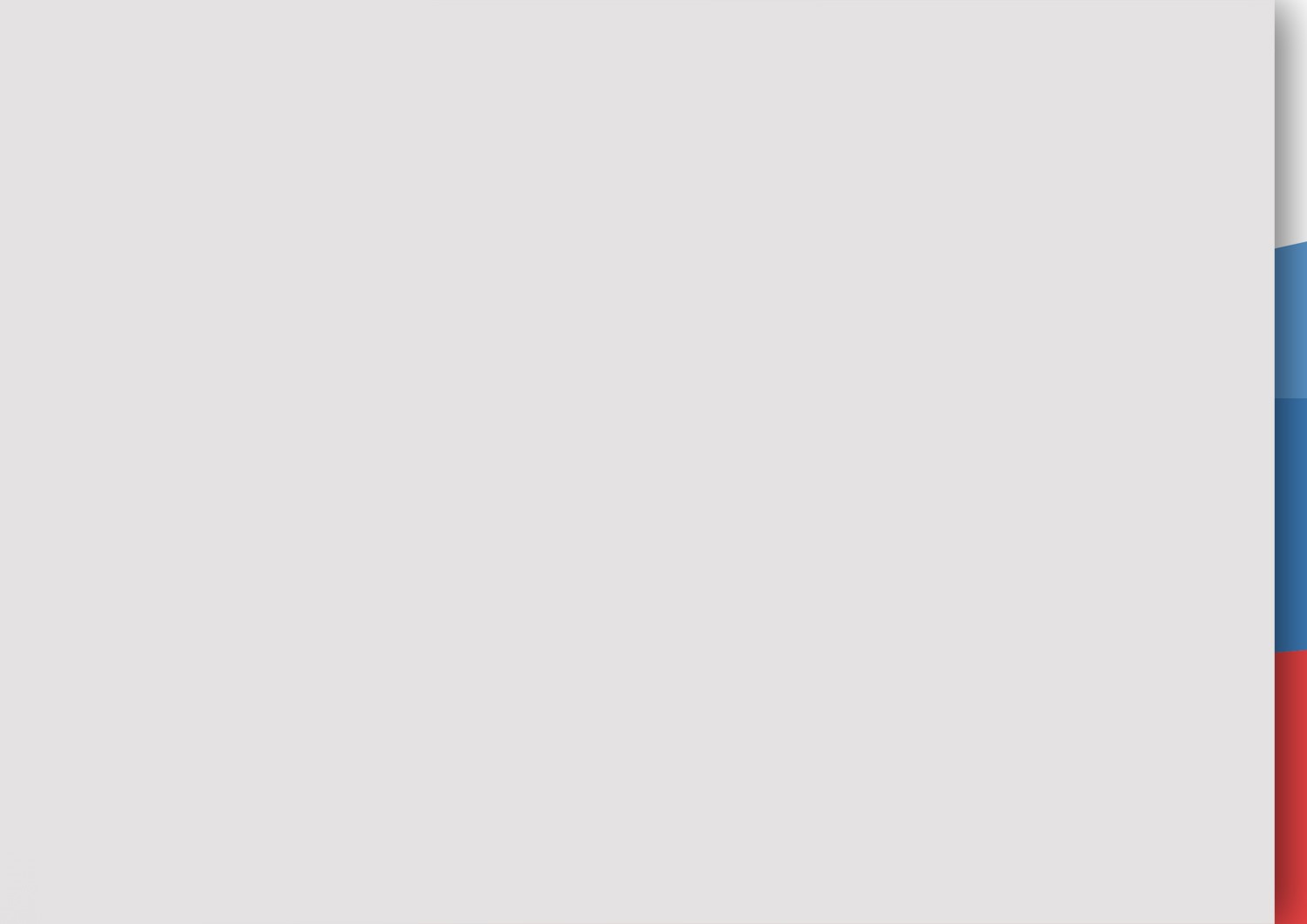 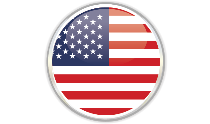 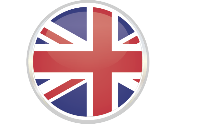 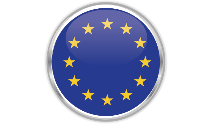 ОПТИМИЗАЦИЯ ФОРМ ВО ВСЕХ ОТРАСЛЯХ
ОПТИМИЗАЦИЯ ФОРМ В КОНКРЕТНЫХ ОТРАСЛЯХ
ОПТИМИЗАЦИЯ ФОРМ В КОНКРЕТНЫХ ОТРАСЛЯХ
9,14 млрд час. – общая оценка трудозатрат на предоставление информации в федеральные органы власти (2011)
Замена бумажных форм актов о передаче отходов электронными формами(~23 млн форм ежегодно)
Отмена уведомлений о продаже ТВ-приемников розничными продавцами (~12,5 млн уведомлений ежегодно)
…
Применение электронных счетов-фактур (сокращение издержекна 18 млрд евро)
Упрощение бухгалтерской (финансовой) отчетности для микропредприятий (сокращение издержек на 6,3 млрд евро)
…
МИНИМАЛЬНОЕ ЦЕЛЕВОЕ ЗНАЧЕНИЕ СНИЖЕНИЯ ТРУДОЗАТРАТ ПО СУЩЕСТВУЮЩИМ ФОРМАМ
ПРИНЦИП ONE-IN, TWO-OUT
50 тыс. часов для каждого ведомства
2 млн часов – для ведомств, запрашивающих наиболее трудоемкую отчетность
На каждый фунт чистых издержек бизнеса от новых требований должно приходиться 2 фунта сокращения издержек от упрощения требований
4/10
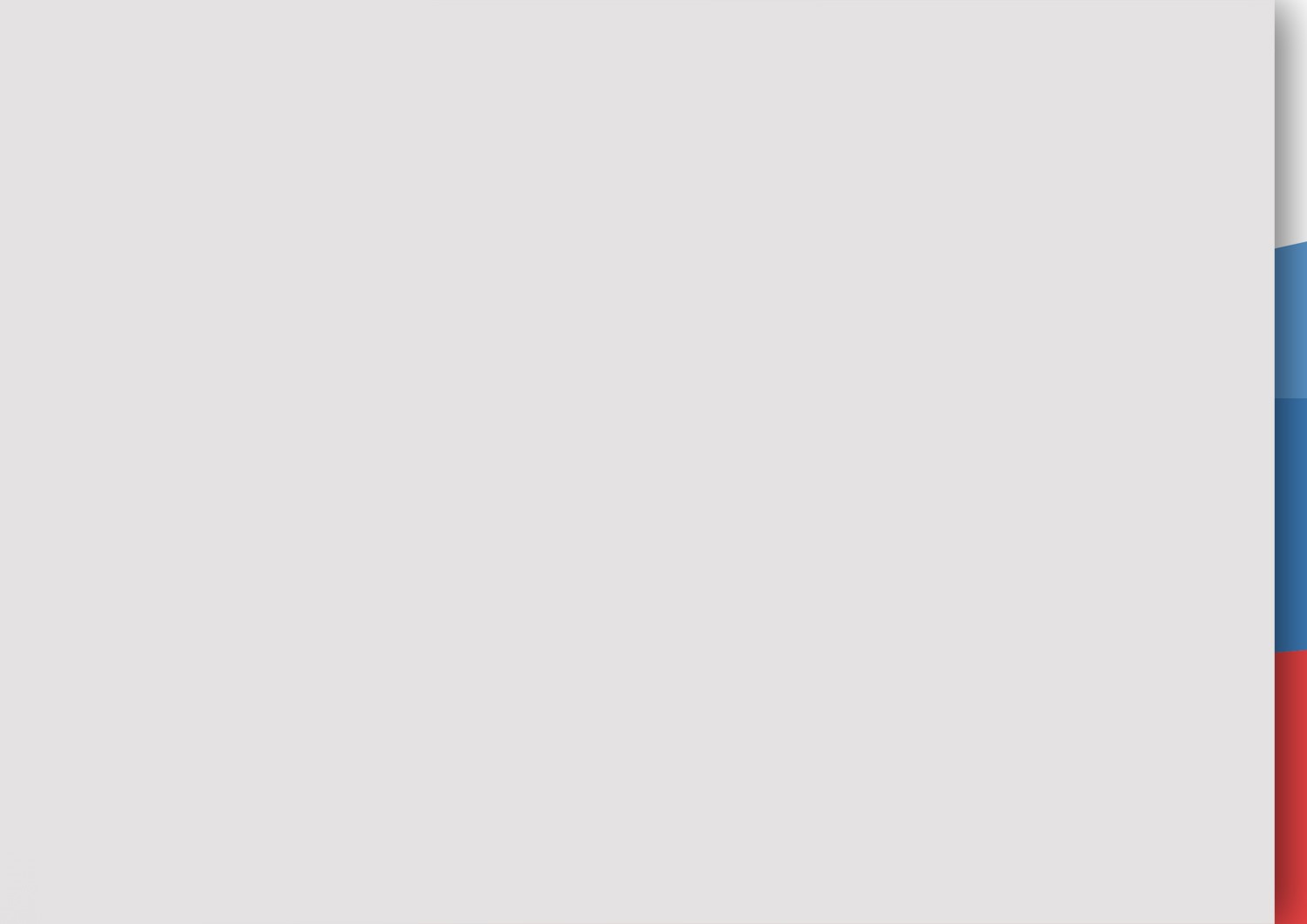 КОНЦЕПЦИЯ СНИЖЕНИЯ ИЗДЕРЖЕК БИЗНЕСА, СВЯЗАННЫХ С ПРЕДОСТАВЛЕНИЕМ ОТЧЕТНОСТИ (ЦЕЛИ)
снижение издержек бизнеса, связанных с предоставлением отчетности;
создание благоприятных условий для ведения бизнеса;
обеспечение оптимального баланса между практической значимостью и полезностью предоставляемой информации и издержками хозяйствующих субъектов на ее предоставление.
5/10
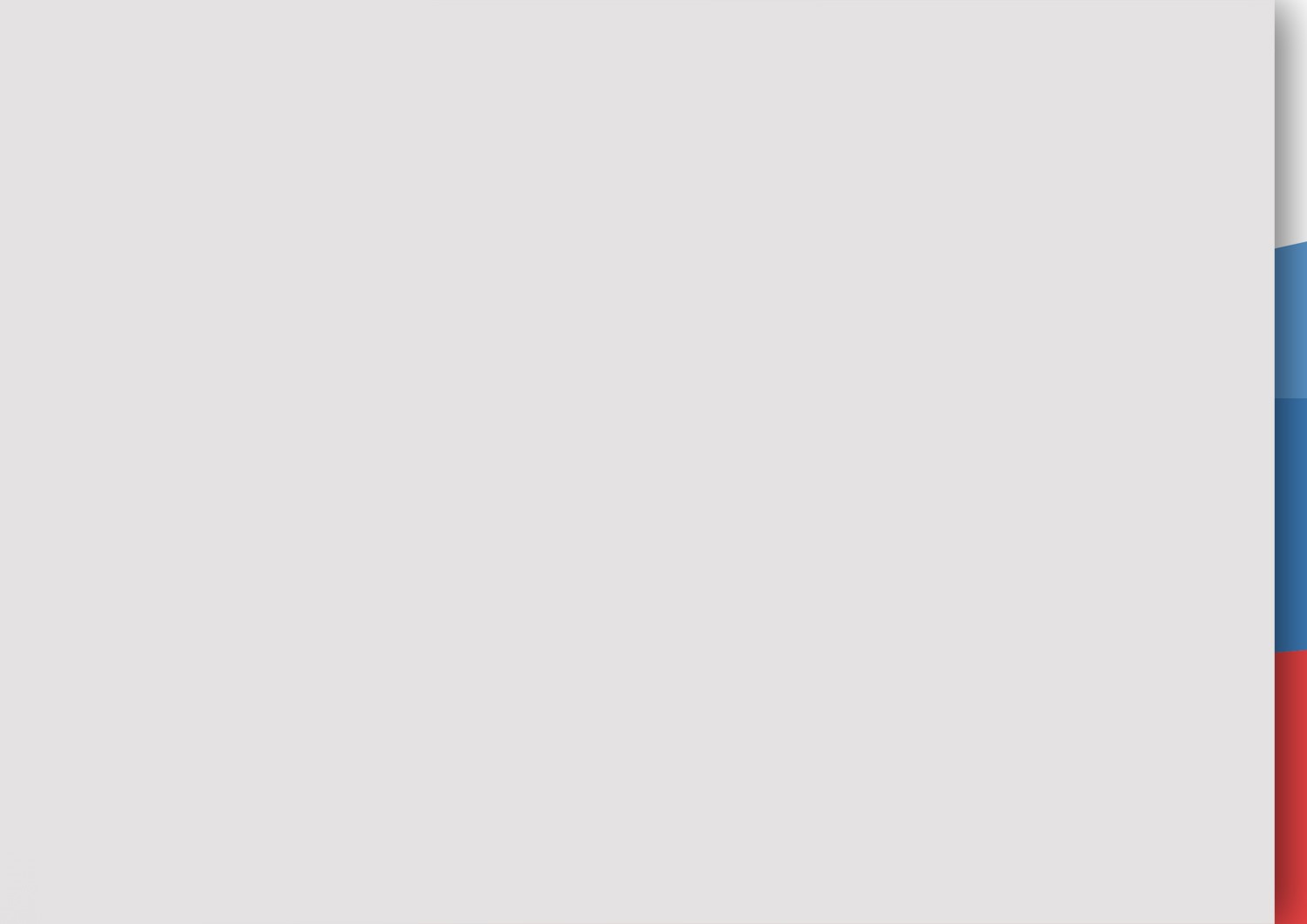 КОНЦЕПЦИЯ СНИЖЕНИЯ ИЗДЕРЖЕК БИЗНЕСА, СВЯЗАННЫХ С ПРЕДОСТАВЛЕНИЕМ ОТЧЕТНОСТИ (ЗАДАЧИ)
Координация мероприятий по сбору и использованию информации, предоставляемой хозяйствующими субъектами
Создание системы управления издержками бизнеса, связанными с предоставлением отчетности
1|
2|
Устранение необоснованных случаев дублирования форм отчетности и сведений, содержащихся в них
4|
3|
Оптимизация сроков, периодичности, объема сведений и количества хозяйствующих субъектов, предоставляющих формы отчетности
6/10
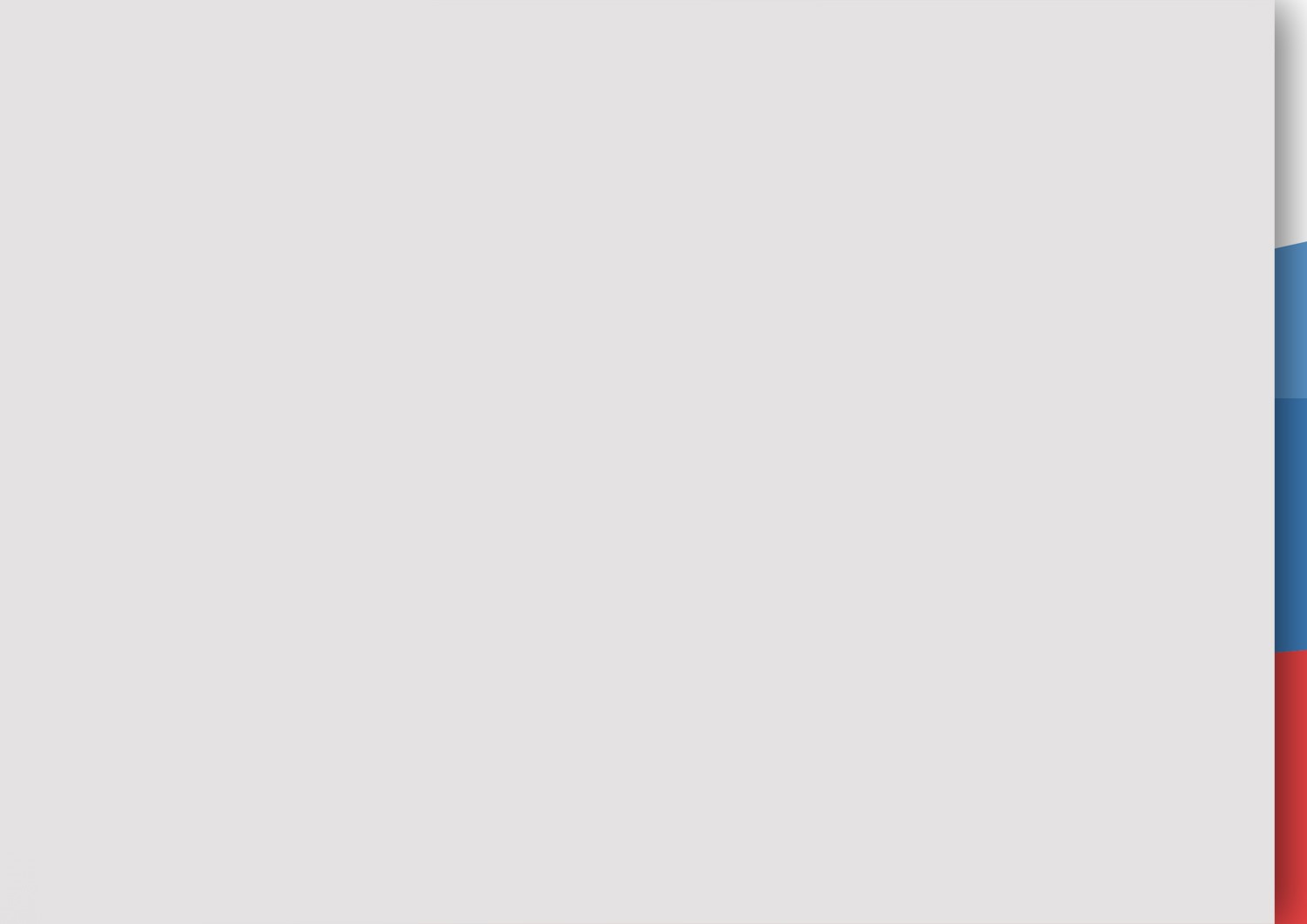 СХЕМА ФУНКЦИОНИРОВАНИЯ ЕДИНОГО РЕЕСТРА ФОРМ ОТЧЕТНОСТИ
1 |
Запрос на включение формы в реестр:
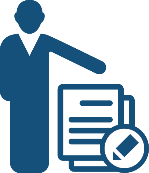 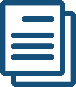 - форма;
- правила предоставления;
- оценка издержек.
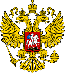 Разработчик формы отчетности
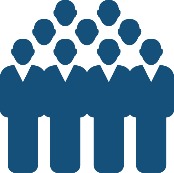 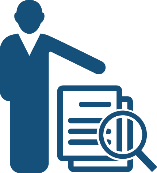 4 |
2 |
Рассмотрение заявки на внесение формы в реестр
Проведение
публичного обсуждения
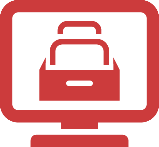 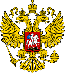 Уполномоченный орган исполнительной власти
3 |
5 |
ИС ведения Единого реестра
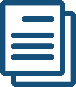 Включение формы в реестр с присвоением уникального номера
Замечания и предложения
6 |
Публикация сведений из реестра:
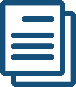 - идентификационный номер;
- шаблон форм.
7 |
Шаблоны форм и правила их заполнения
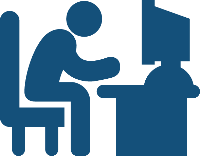 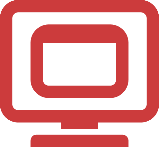 Хозяйствующие субъекты
8 |
ИС «одного окна»
Предоставление форм отчетности
7/10
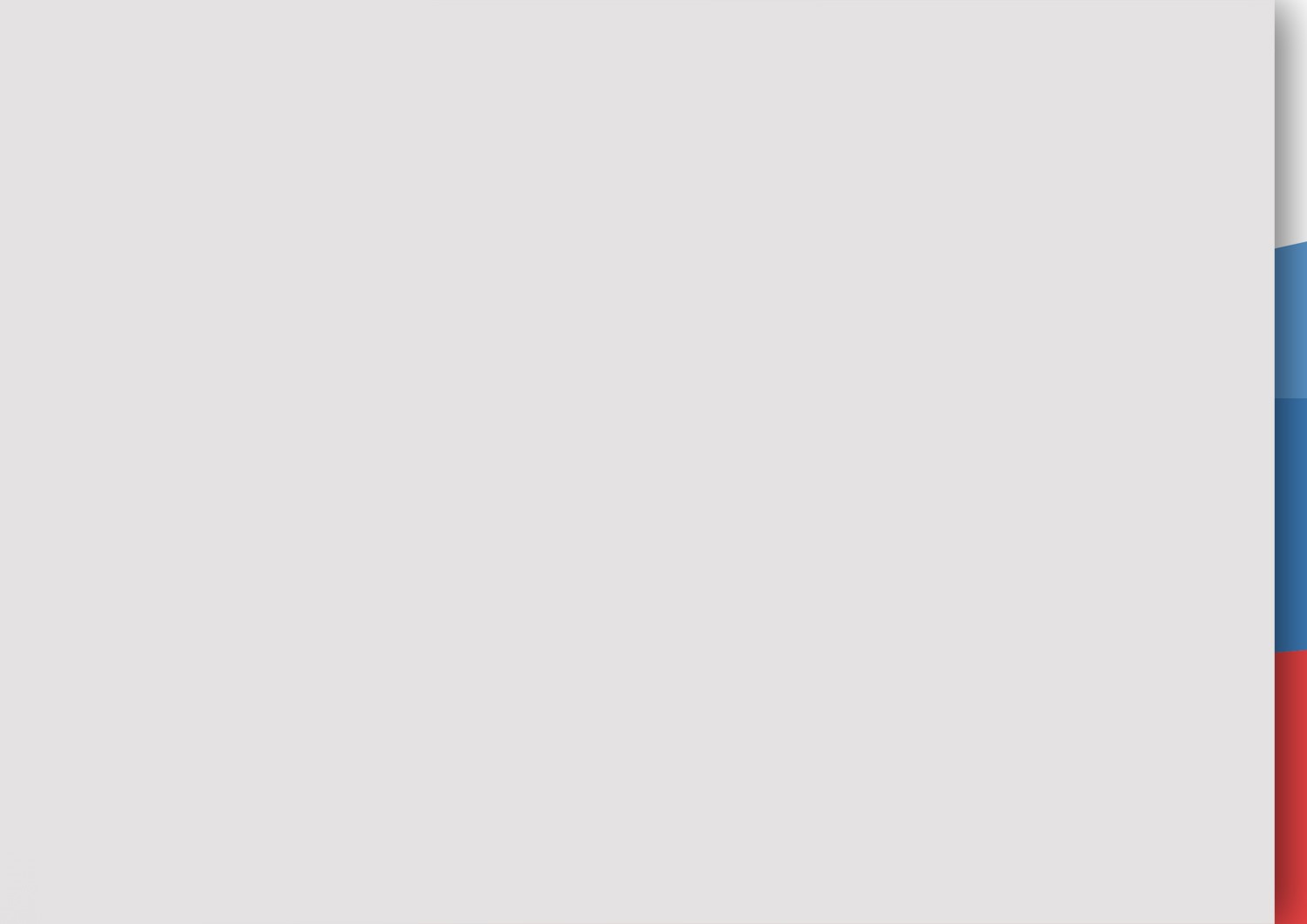 СОЗДАНИЕ ГОСУДАРСТВЕННОЙ ИНФОРМАЦИОННОЙ СИСТЕМЫ ПРЕДОСТАВЛЕНИЯ ОТЧЕТНОСТИ, ОСНОВАННОЙ НА ПРИНЦИПАХ «ОДНОГО ОКНА»
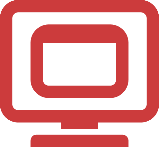 8/10
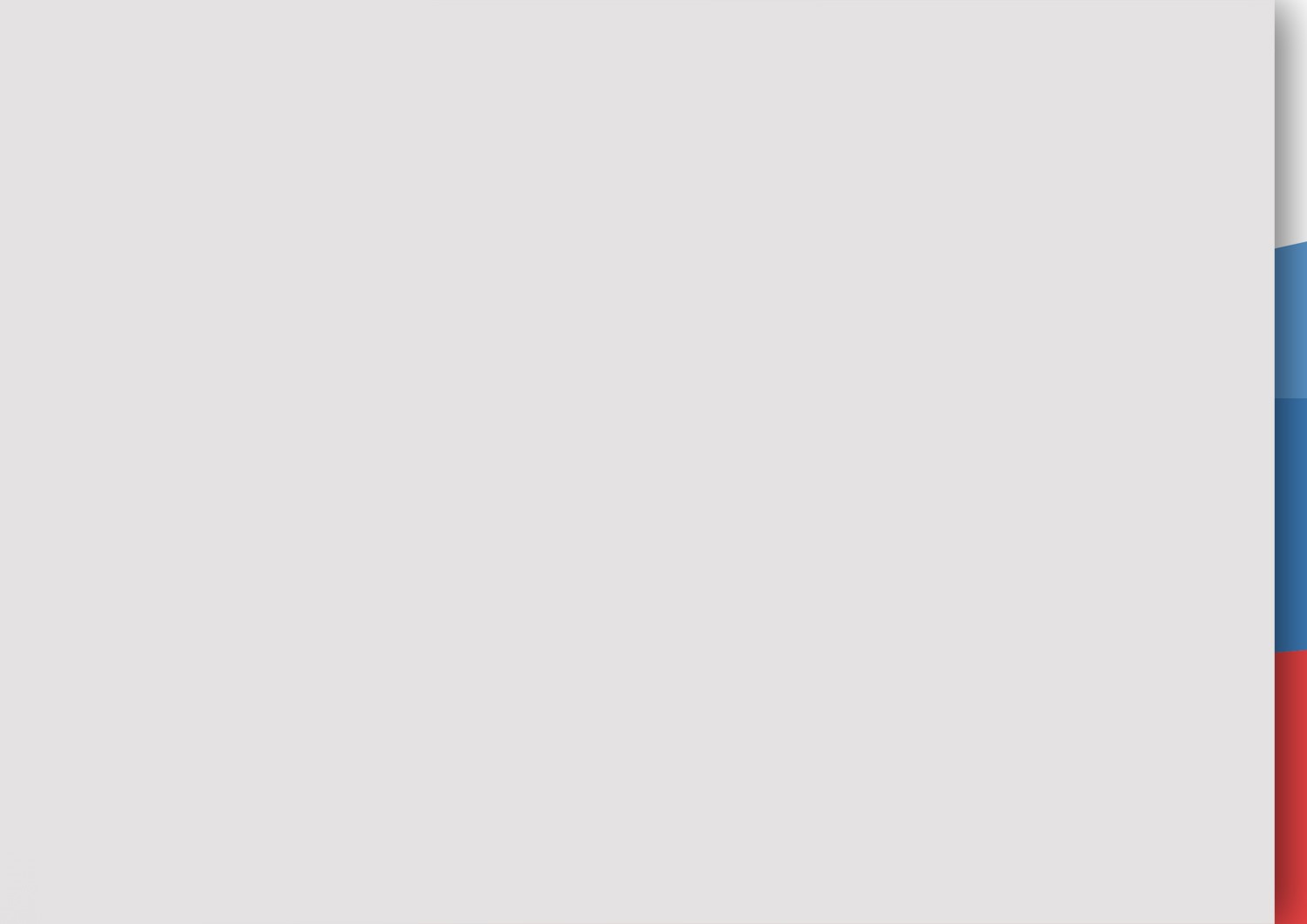 ОЖИДАЕМЫЕ РЕЗУЛЬТАТЫ РЕАЛИЗАЦИИ КОНЦЕПЦИИ
ДЛЯ ОРГАНОВ ГОСУДАРСТВЕННОЙ ВЛАСТИ:
ДЛЯ БИЗНЕСА:
оптимизация издержек на сбор, обработку, хранение и использование сведений, 
предоставленных в составе форм отчетности;
сокращение издержек, связанных с предоставлением отчетности;
систематизированные и прозрачные требования к предоставлению отчетности;
повышение качества и достоверности предоставляемой информации;
координация сбора информации на федеральном уровне, повышение эффективности использования предоставленной информации.
унифицированные формы отчетности и порядок их предоставления.
9/10
СПАСИБО ЗА ВНИМАНИЕ!